Lecture 10 Comparative analysis
Chengcheng Fei	
2018 Fall

Based on material written by Gillig and McCarl; Improved upon by many previous lab instructors; Special thanks to Zidong Mark Wang.
Introduction
Often we would like to exam the results under different scenarios.
Two ways to conduct comparative analysis
Use multiple GAMS submissions or multiple solves generating report writing output and then manually comparing the analysis results
Use the GAMS LOOP procedure and set up a comparative scenario analysis system that creates cross scenario comparison tables
The example – Lexicography Example
GAMS code
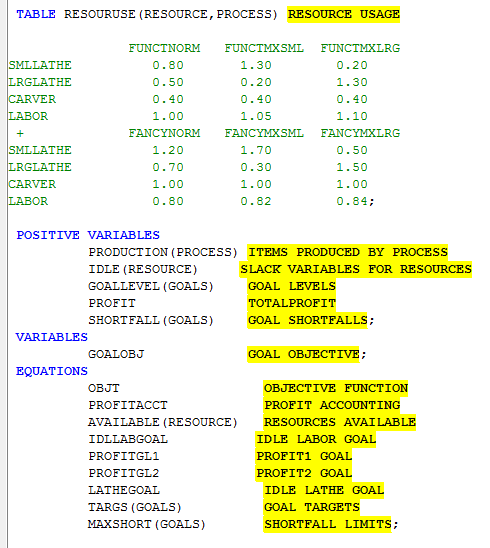 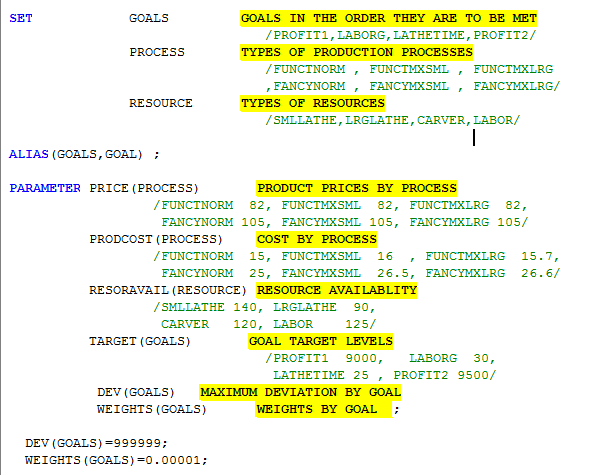 [Speaker Notes: Lexico_example_multisub.gms]
[Speaker Notes: Lexico_example_multisub.gms]
1. Multiple GAMS Submissions
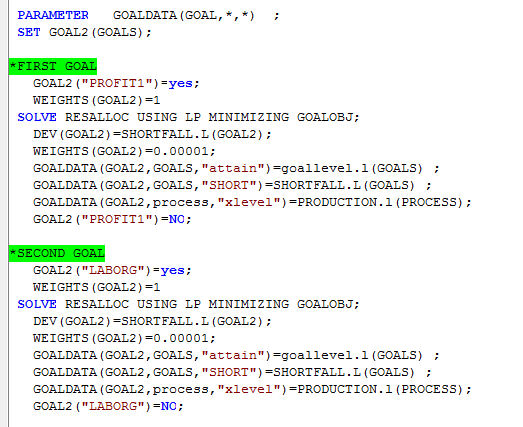 [Speaker Notes: Lexico_example_multisub.gms]
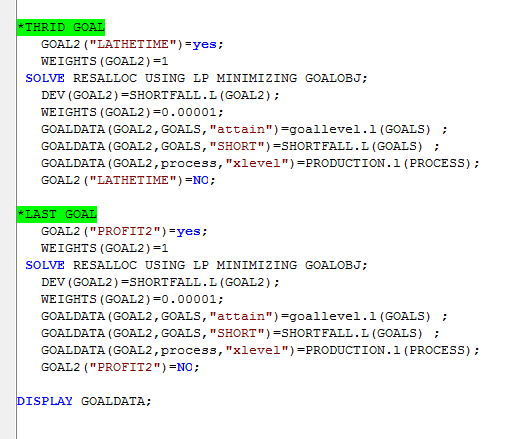 [Speaker Notes: Lexico_example_multisub.gms]
Steps of Multiple GAMS Submission
…data section…
…model structure…
 GOAL2("PROFIT1")=yes;                                                                      Set up sets and parameters
  WEIGHTS(GOAL2)=1
 SOLVE RESALLOC USING LP MINIMIZING GOALOBJ;                    solve the model
WEIGHTS(GOAL2)=0.00001;                                                                 Turn off the sets and reset parameters to original value
 GOAL2("PROFIT1")=NO;

GOAL2(“lathetime")=yes;                                                                       Change sets and parameters
  WEIGHTS(GOAL2)=1
 SOLVE RESALLOC USING LP MINIMIZING GOALOBJ;                    solve the model
WEIGHTS(GOAL2)=0.00001;                                                                 Turn off the sets and reset parameters to original value
 GOAL2(“lathetime")=NO;
Scenario Comparative Report
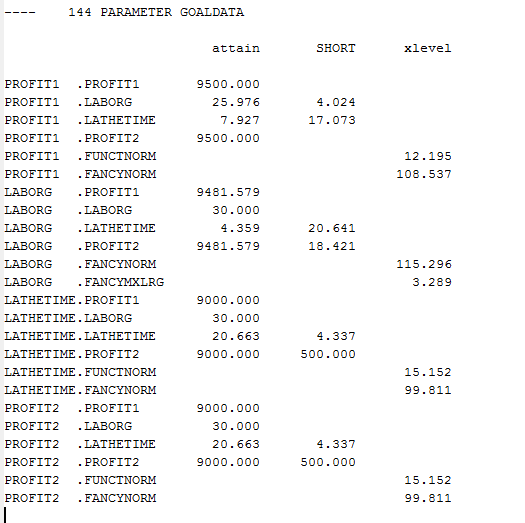 2. Loops
LOOP procedure causes GAMS to repeat execution of statement enclosed in the parentheses for each value of the defining set.
Within the Loop the index is treated as If it referenced only the single set element that the Loop index takes on during each pass. For example
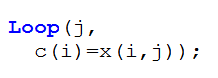 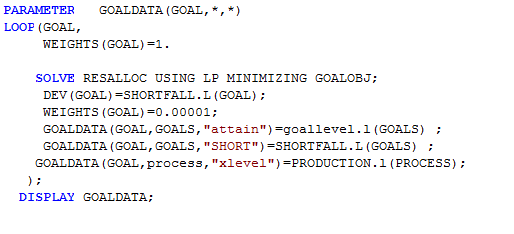 [Speaker Notes: Lexico_Example.gms]
Loop Steps
Step1: Define scenario set
Step2:Define parameters that will be altered by scenario
Step3:Define parameters used in the loop (i.e. output)
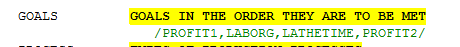 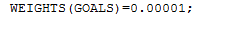 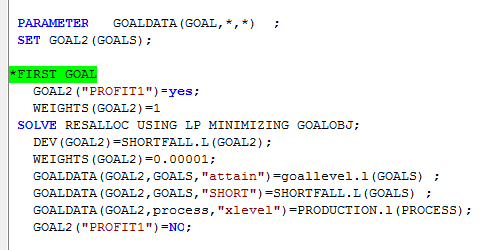 [Speaker Notes: Lexico_Example.gms]
Set weight of looped scenario to 1
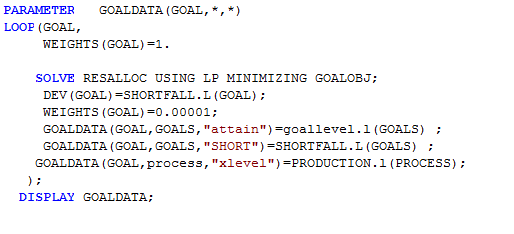 Reset weight of looped scenario to original value, after the solve statement
[Speaker Notes: Lexico_Example.gms]
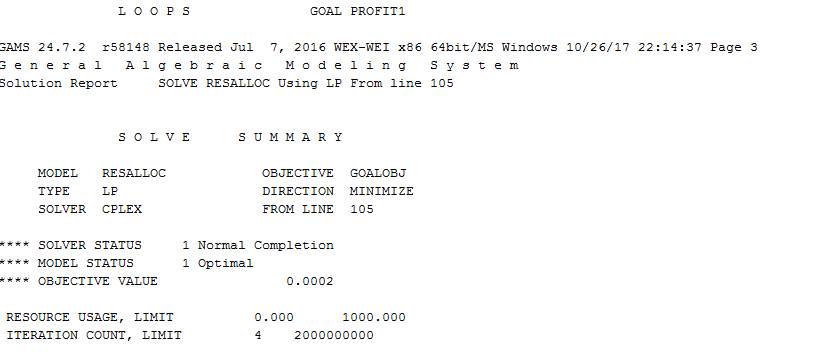 Alternative Way
Step1: Define scenario set
Step2:Define parameters that will be altered by scenario
Step3:Define parameters used in the loop (i.e. output)
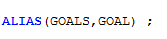 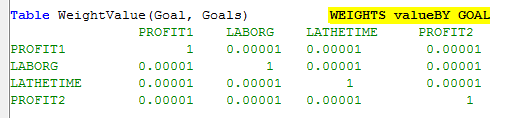 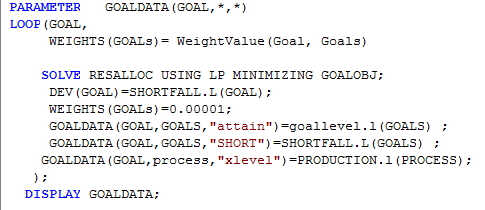 [Speaker Notes: Lexico_Example_alter.gms]
Loop: Structural Modification
Many comparative studies involve model structure modification. One can introduce context sensitive structure by making constraints or terms conditionals.
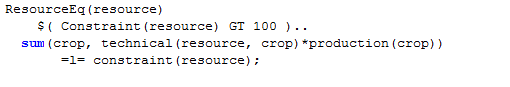 Loop: Structural Modification
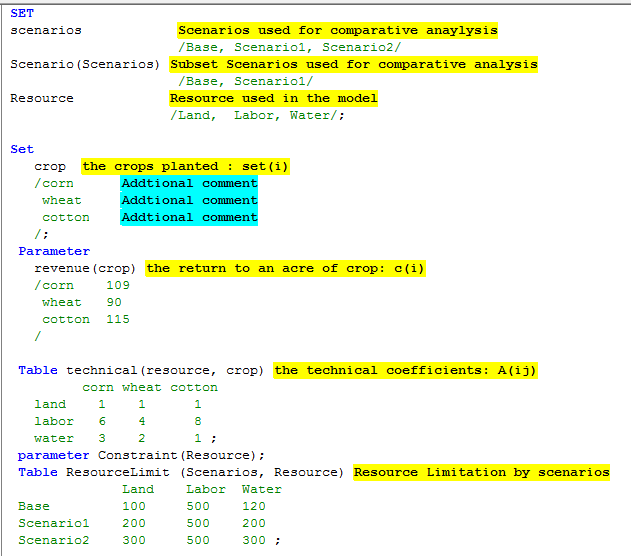 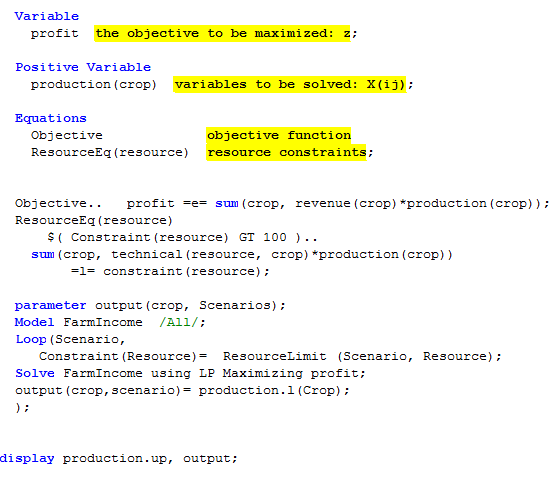 [Speaker Notes: Lec10_structural_modification.gms]
Loop: Structural Modification
Base Scenario




Scenario1
Comparative Result
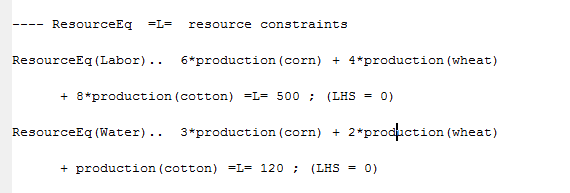 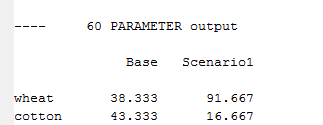 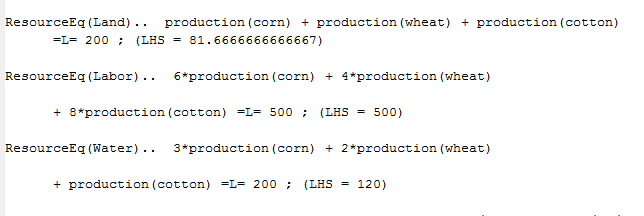 What if
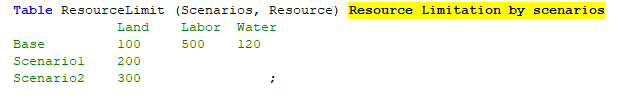 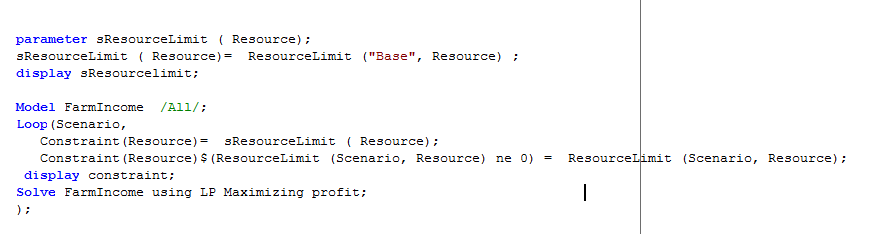 [Speaker Notes: Lec10_structural_modification2.gms]
Base:
Comparative Result
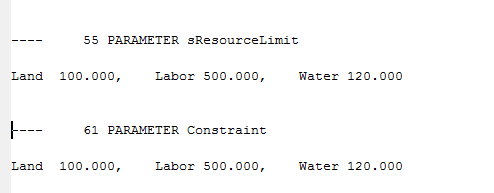 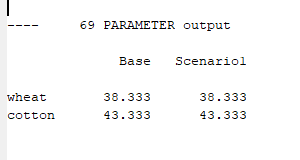 Scenario 1:
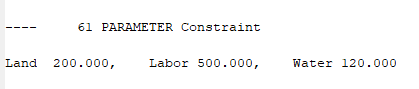